×
-
بسم الله الرحمن الرحيم
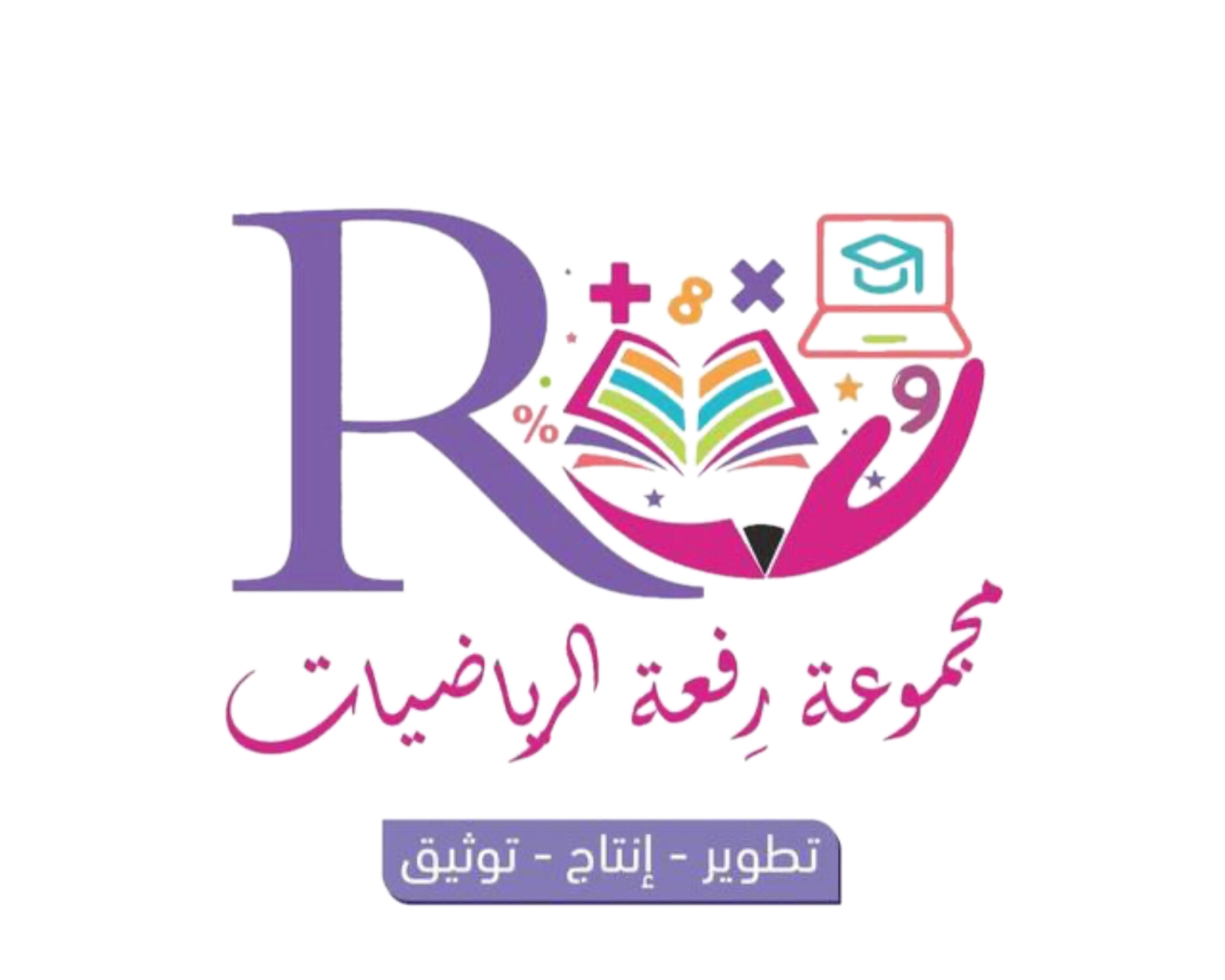 الصف/ الرابع
اليوم /
التاريخ /
المادة / رياضيات
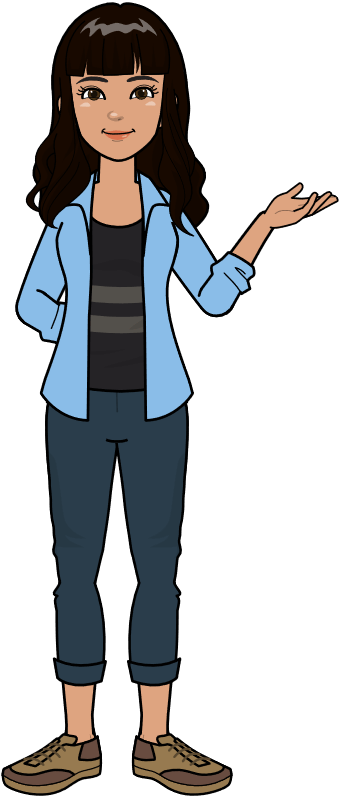 معلمة المادة / مباركة الزبيدي
×
-
مراجعة ما سبق
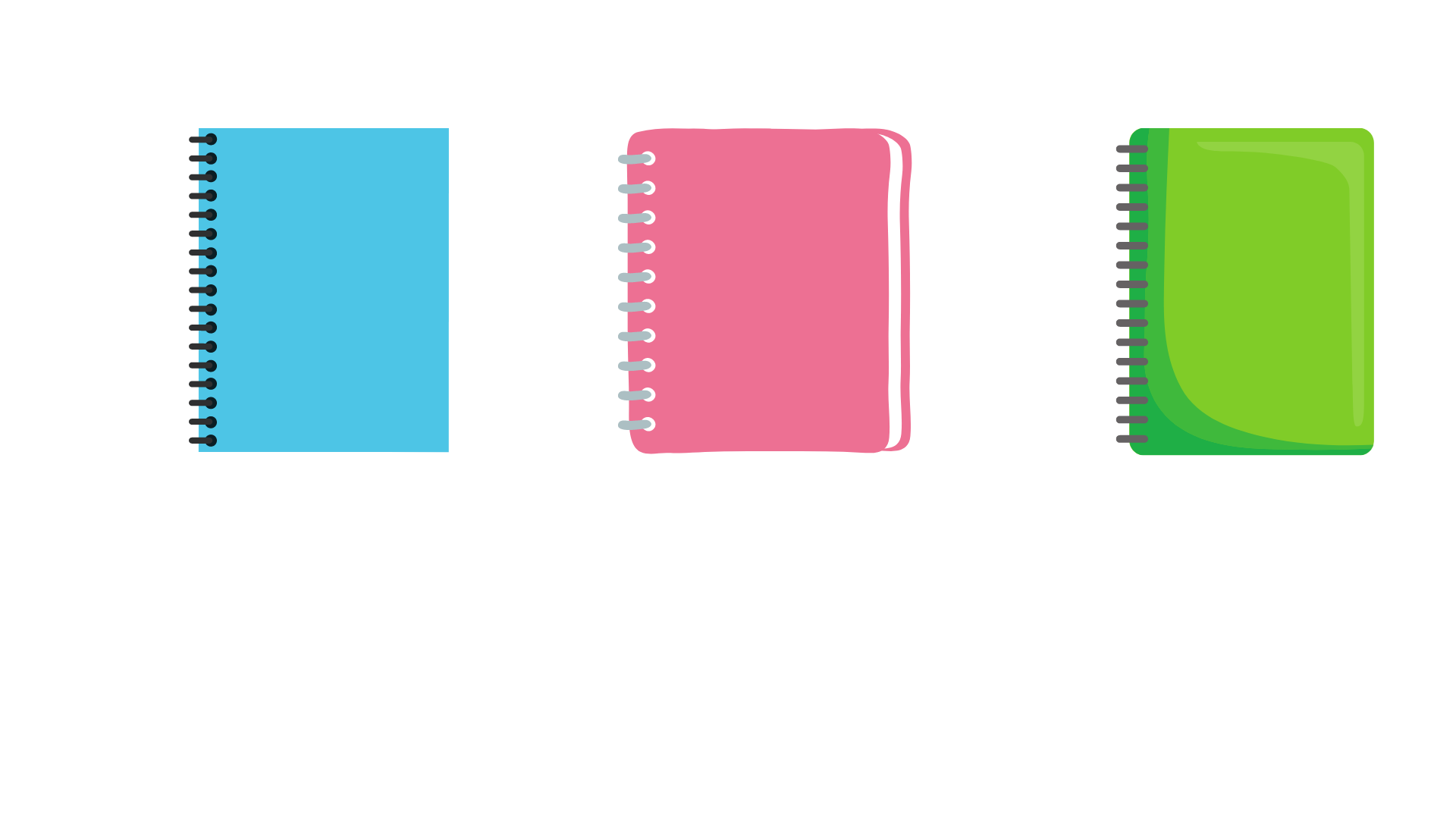 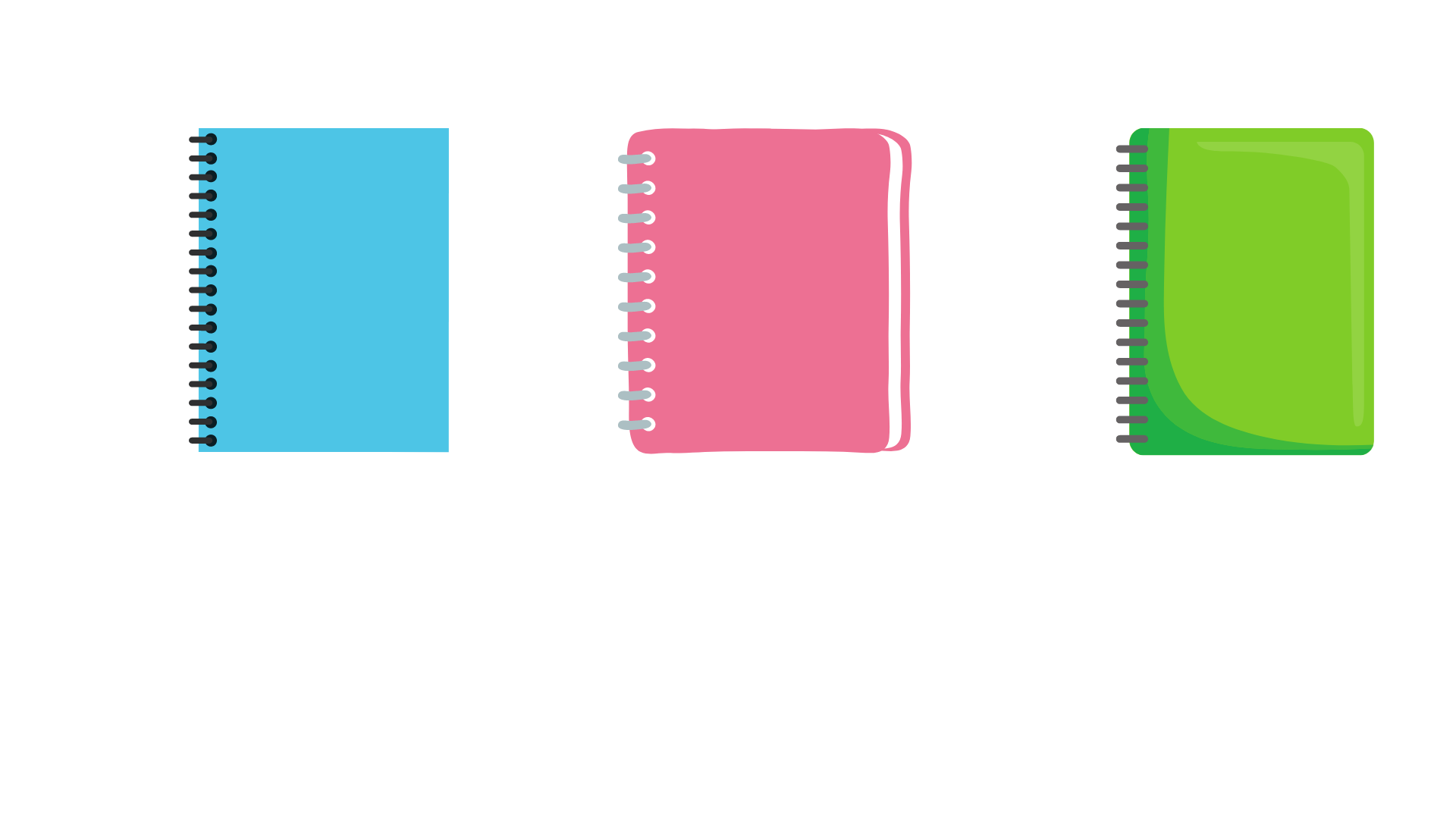 قدر ناتج الضرب :
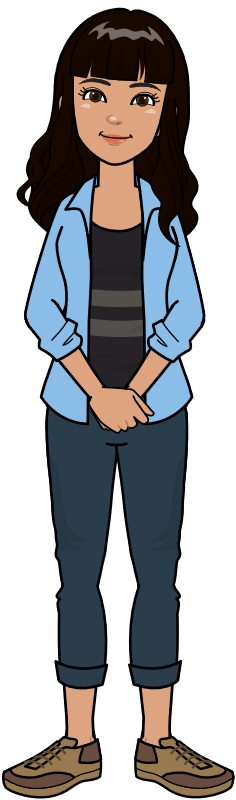 11
10
0   0   2
×0   1
4  2  2
×   1 1
9     7
×   5     5
0   8
×0   6
0  0
0
2
0
480
×
-
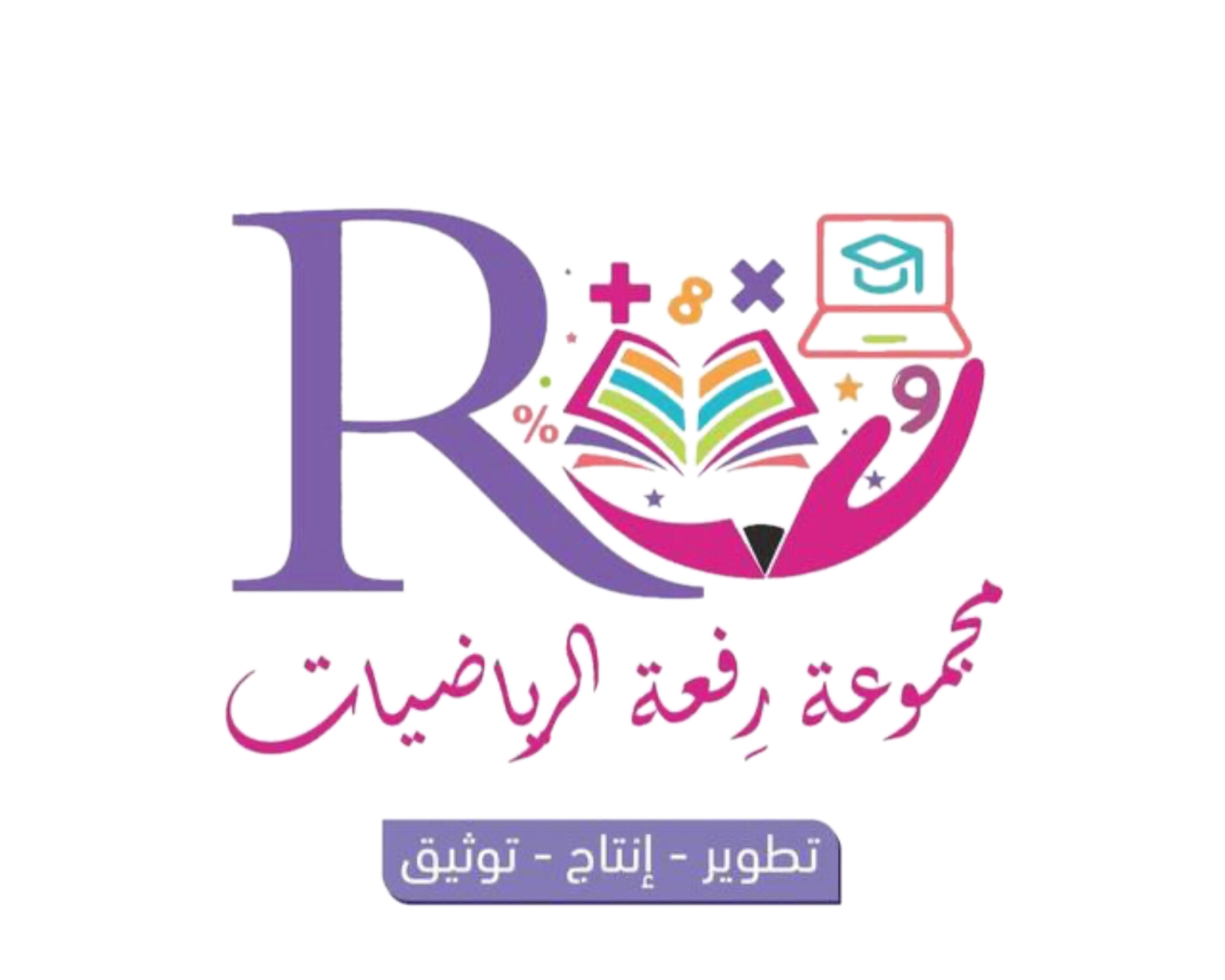 درس اليوم
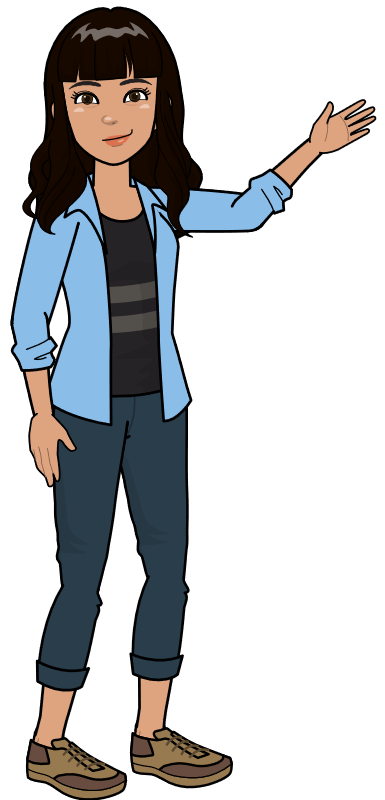 خطة حل المسألة
فكرة الدرس
أستعمل خطة التمثيل لأحل المسألة .
187
×
-
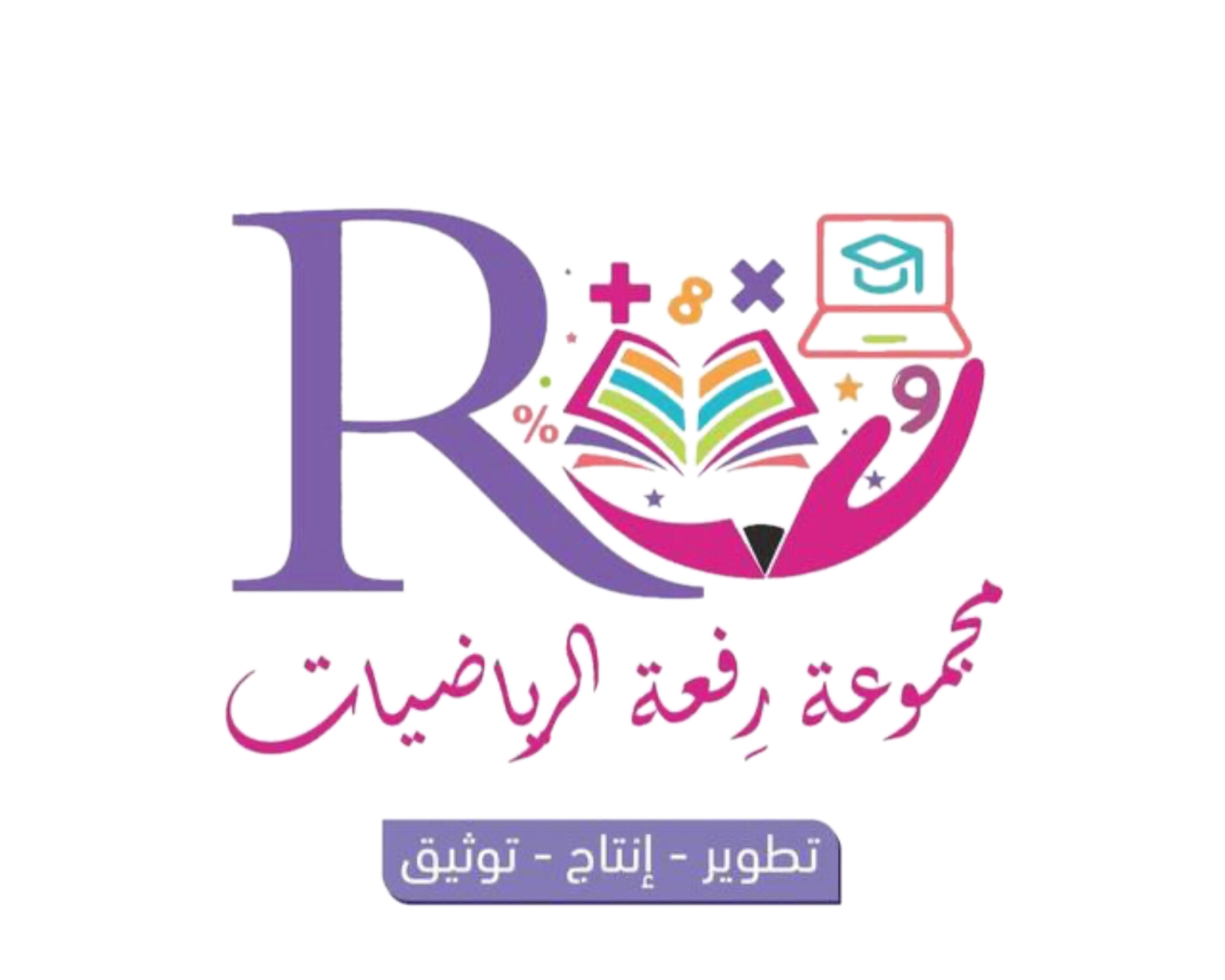 خطوات حل المسألة
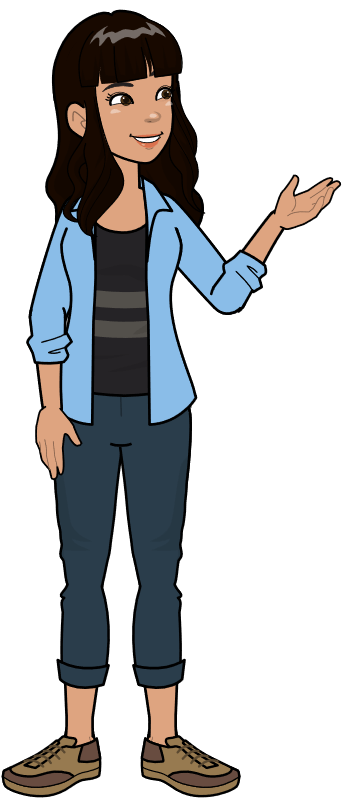 أفهم
أتحقق
أخطط
أحل
×
-
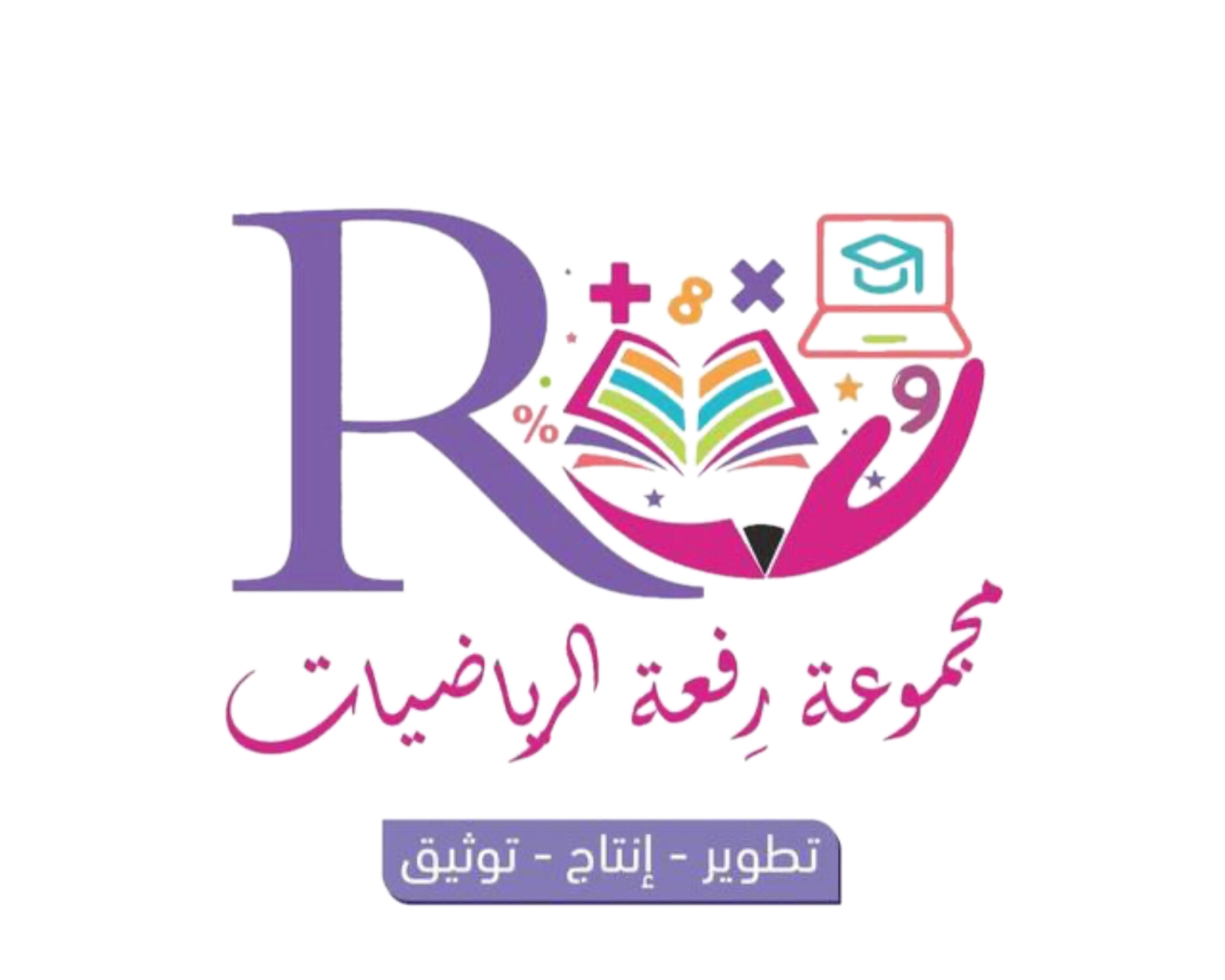 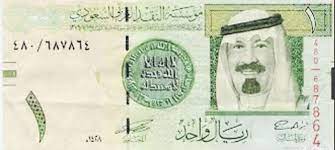 مع عبد اللطيف 9 أوراق نقدية قيمتها 57 ريالاً ،  هات طريقة واحدة من طرق تمثيل هذا المبلغ بتسع أوراق نقدية .
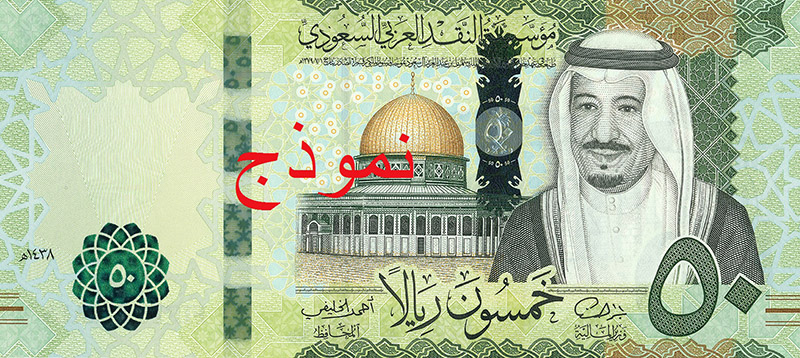 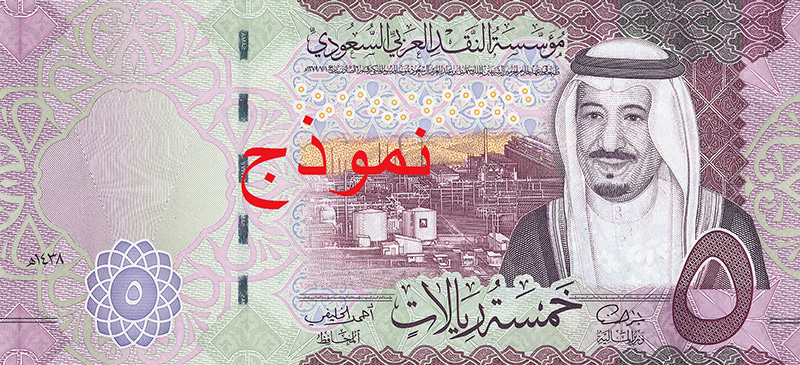 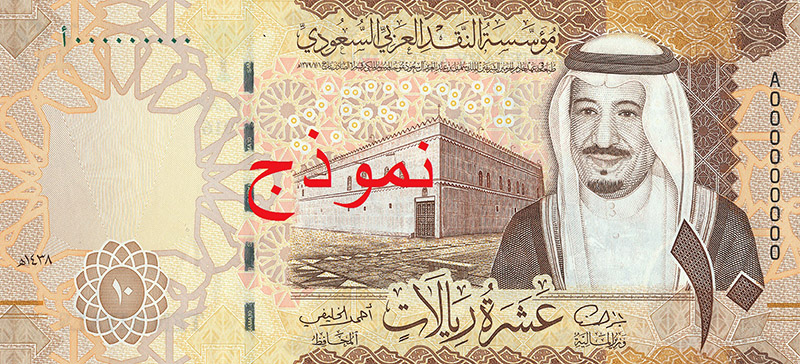 أفهم /
 المعطيات : * مع عبد اللطيف 9 أوراق نقدية                   * قيمة الأوراق النقدية 57 ريالاً..
المطلوب: تمثيل 57 ريالاً بتسع أوراق نقدية ؟
أخطط/
أمثل المسألة
أحل/
إحدى الطرق التي تستطيع أن تمثل بها 57 ريالا هي
تمثل 4 أوراق نقدية
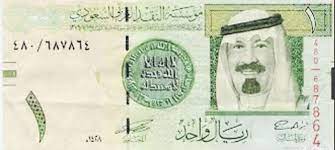 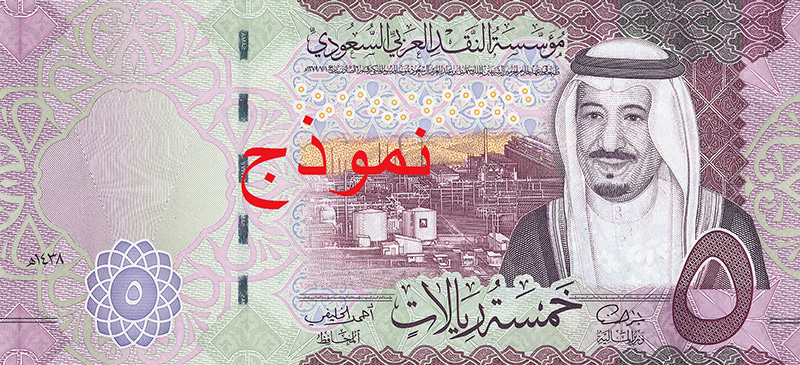 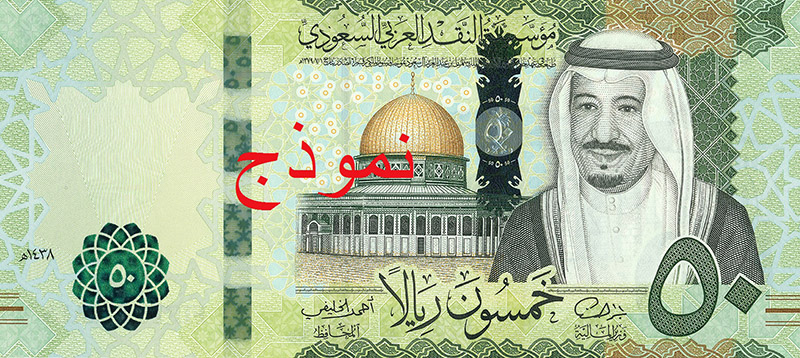 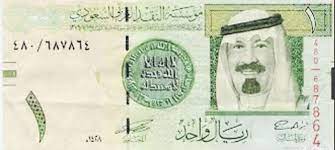 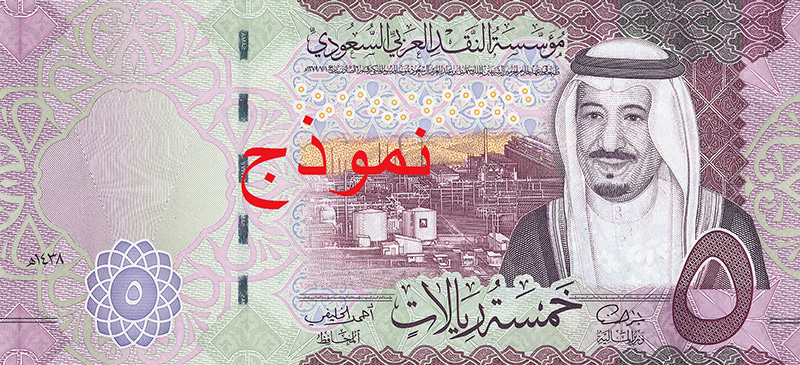 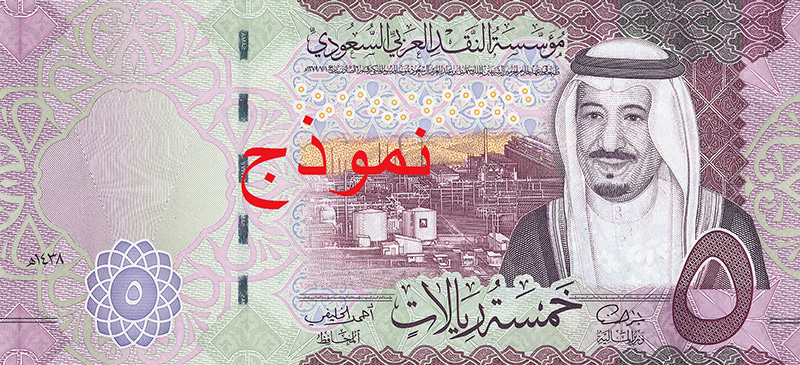 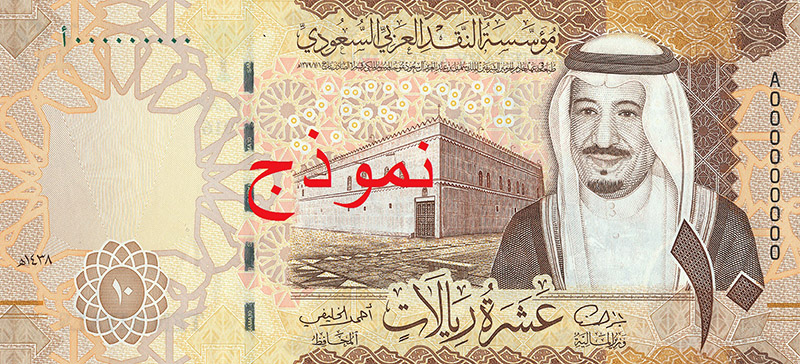 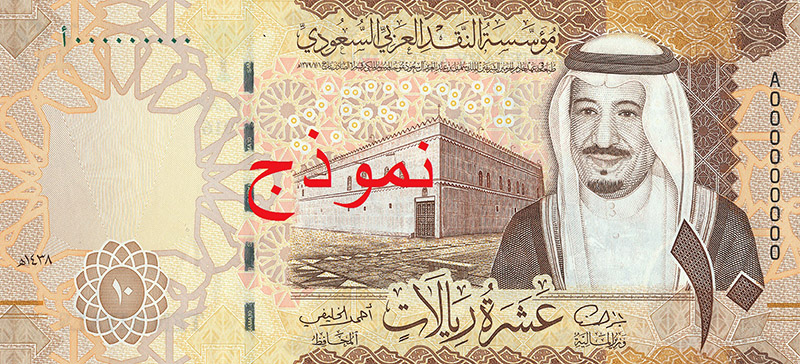 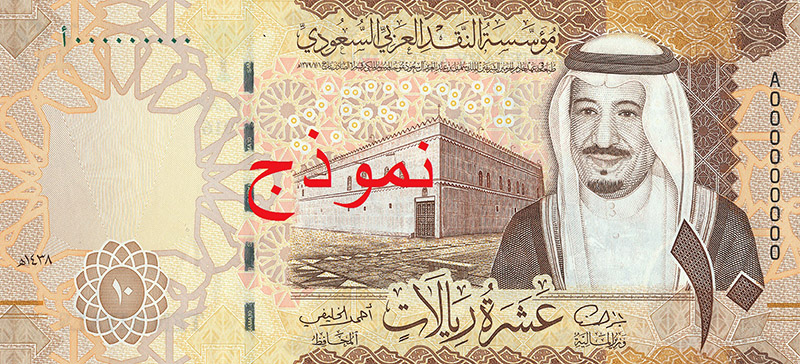 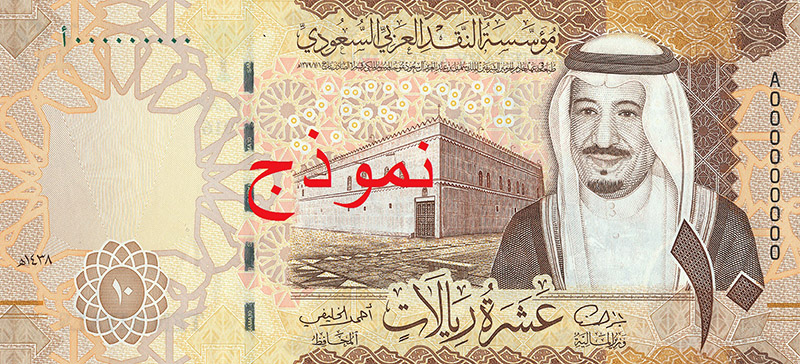 لكي يكون عدد الأوراق النقدية 9 / أبدل ورقة 50 ريال
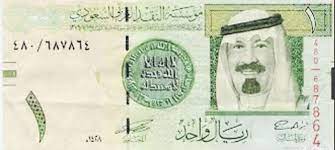 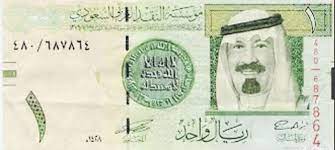 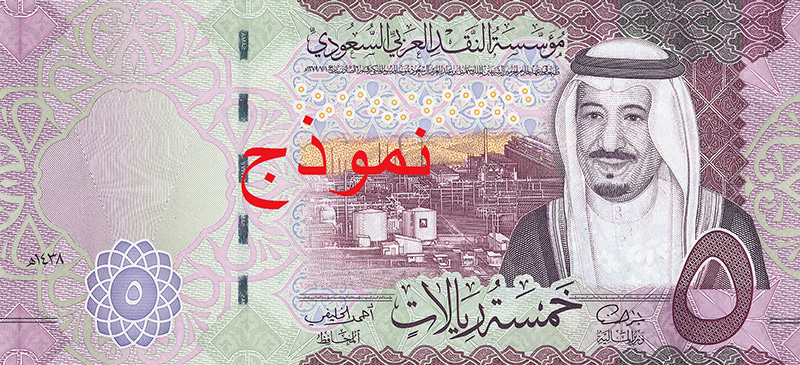 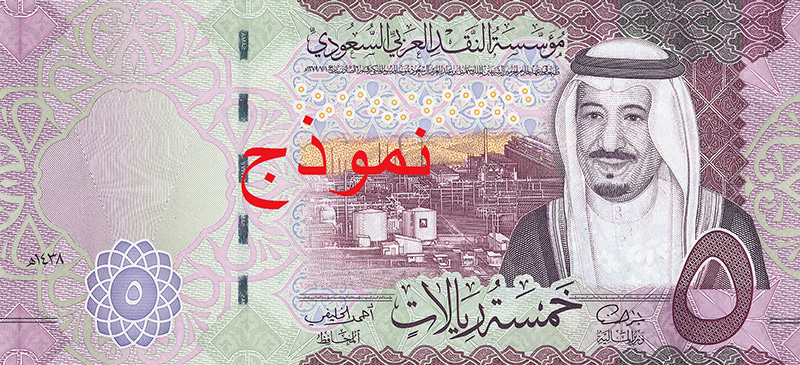 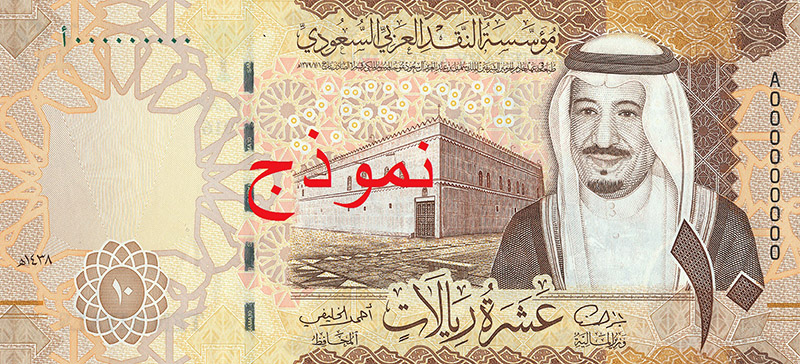 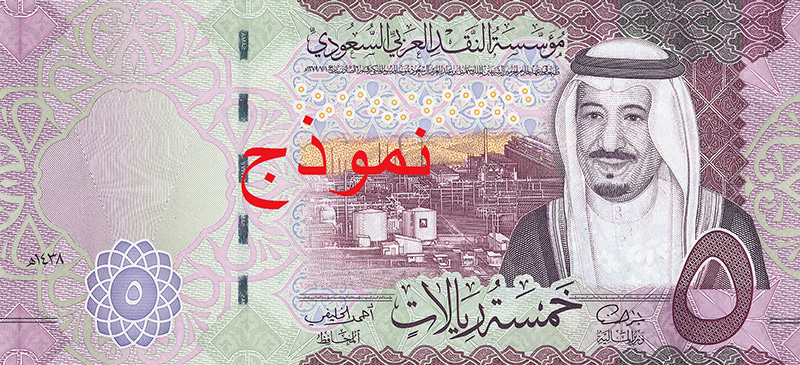 فيصبح لدينا /
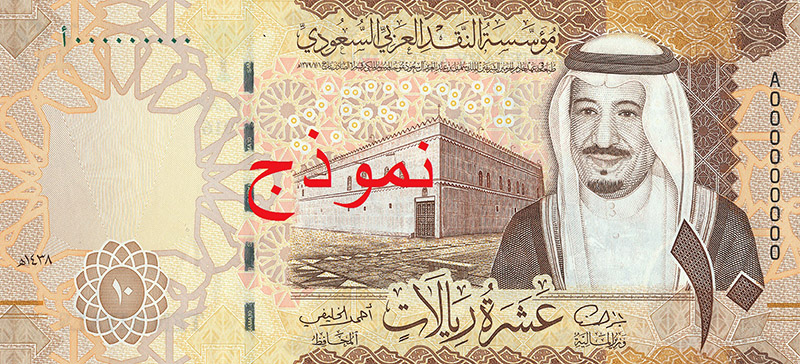 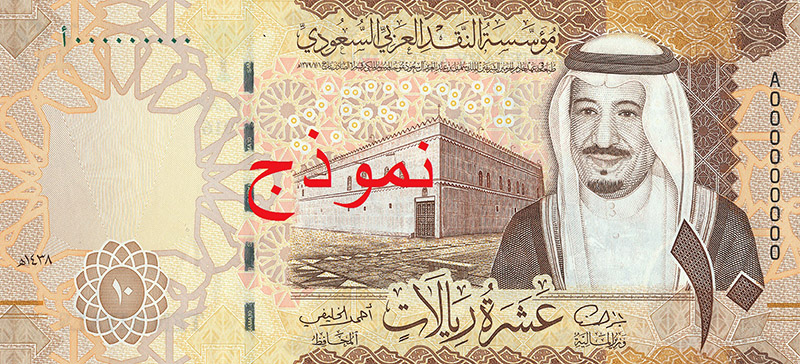 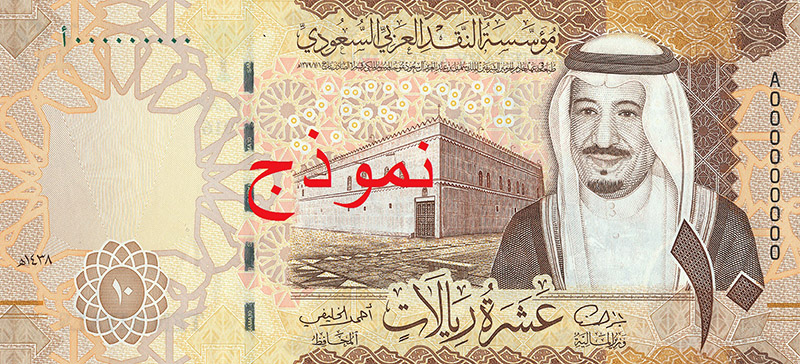 أتحقق /
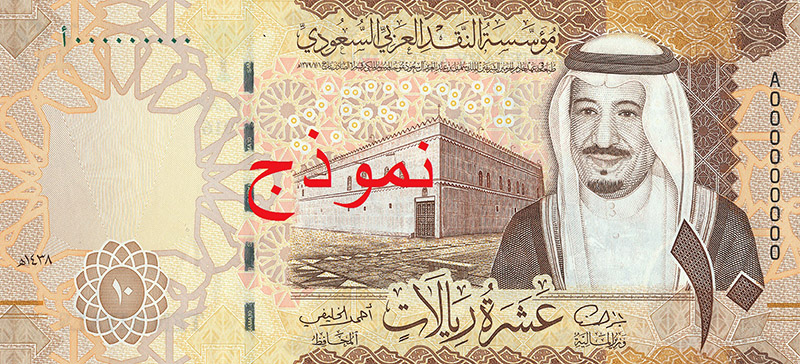 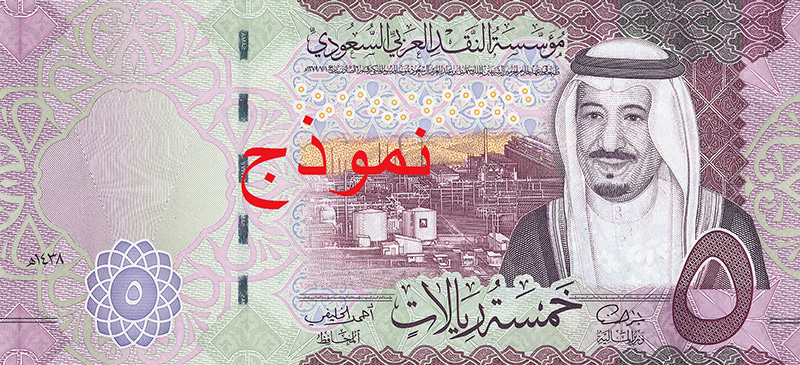 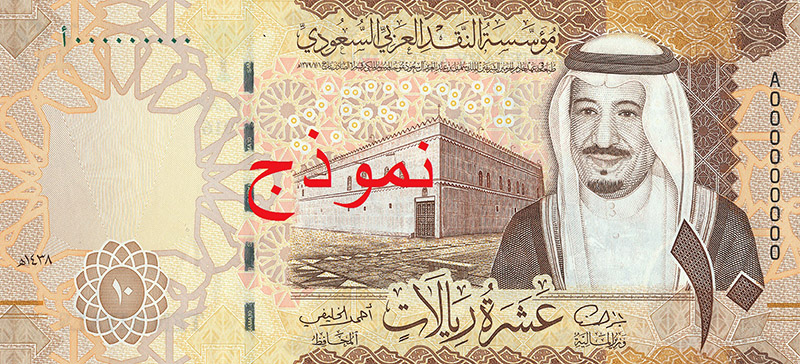 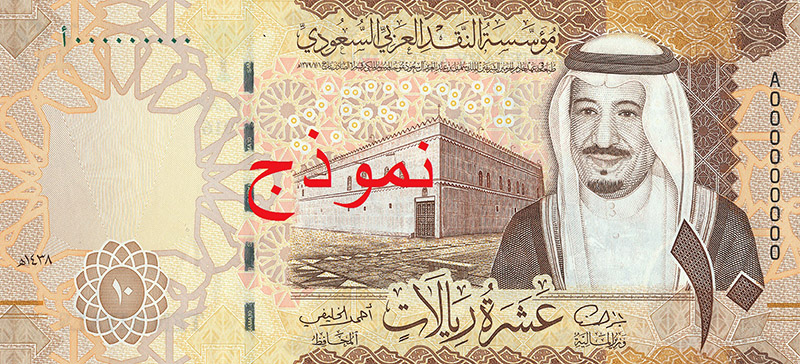 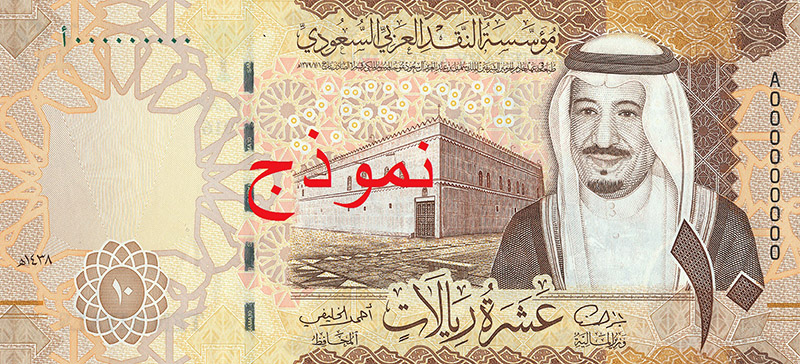 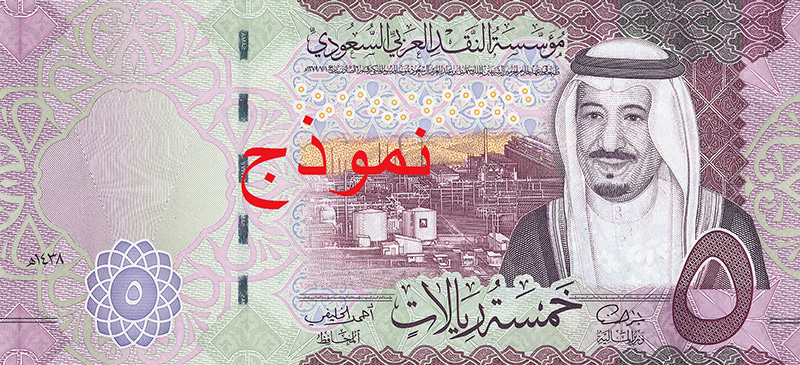 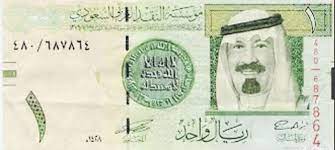 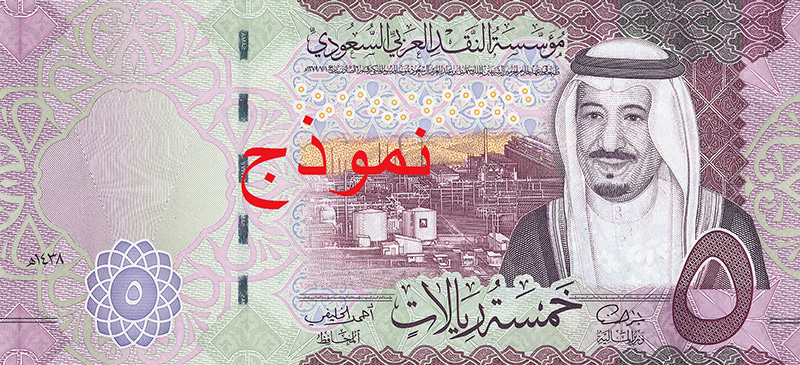 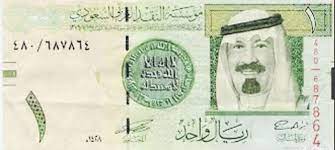 187
+
+
15
40
إذن الإجابة صحيحة
2
= 57
×
حلل الخطة
-
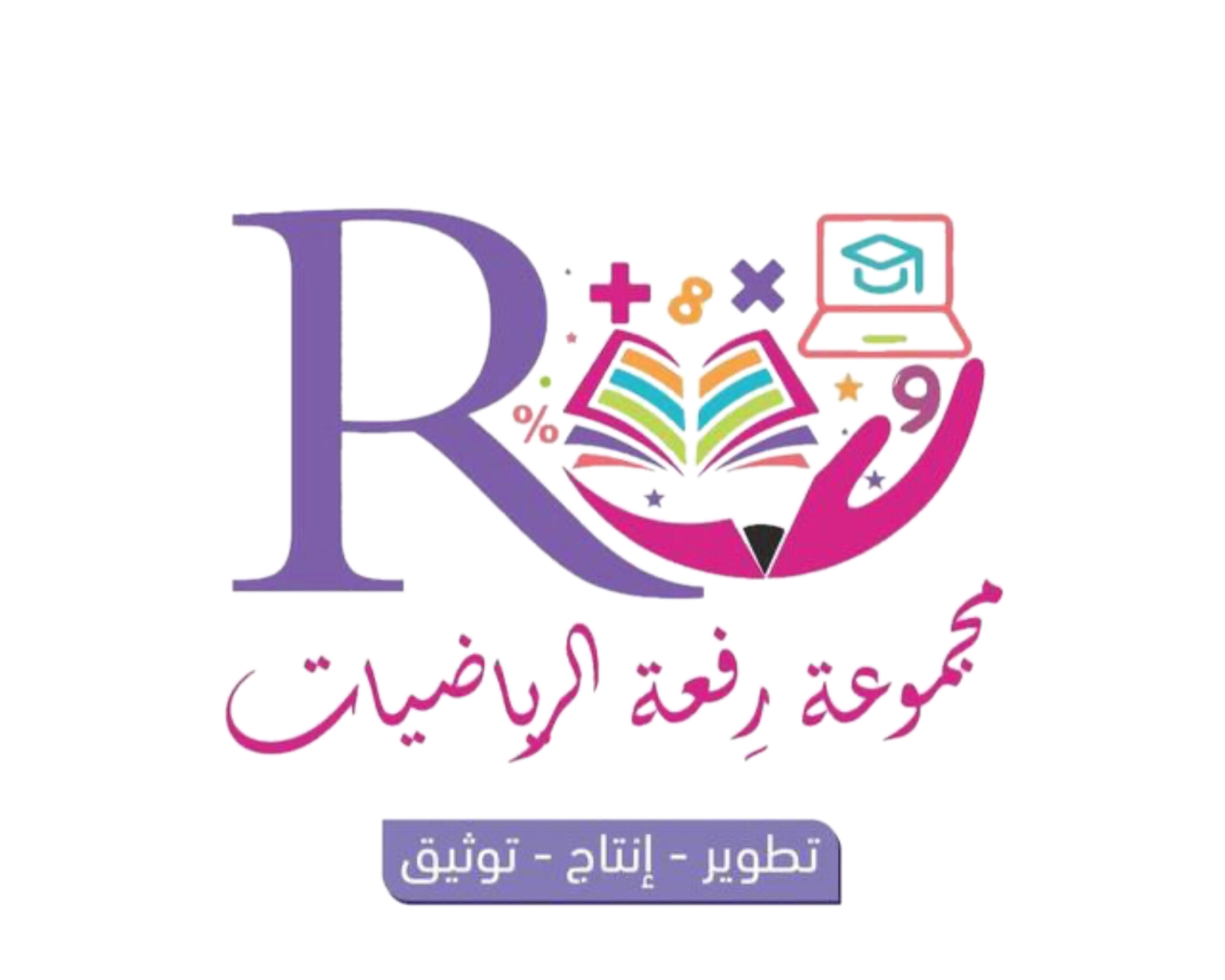 1
إذا كان مع عبد اللطيف 55 ريالا ، فما أقل كمية من الأوراق النقدية يمكن أن تكون معه ؟
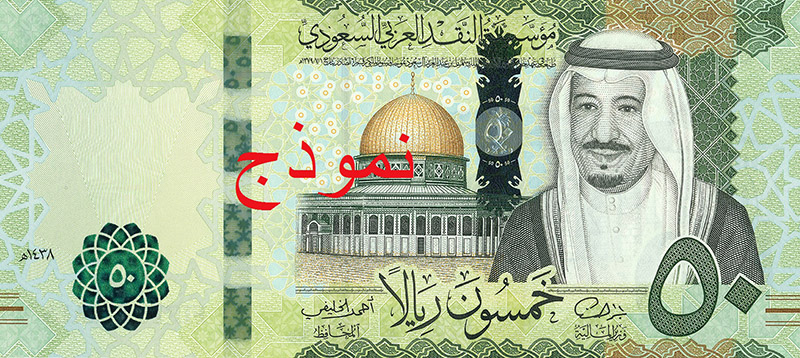 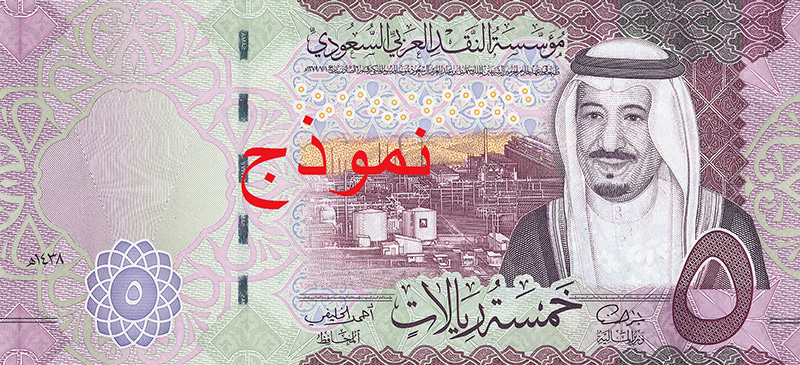 2
افترض أنه كان مع عبد اللطيف 80 ريالاً تتكون من 5 أوراق نقدية ، فكم يكون لديه من كل نوع من الأوراق النقدية ؟
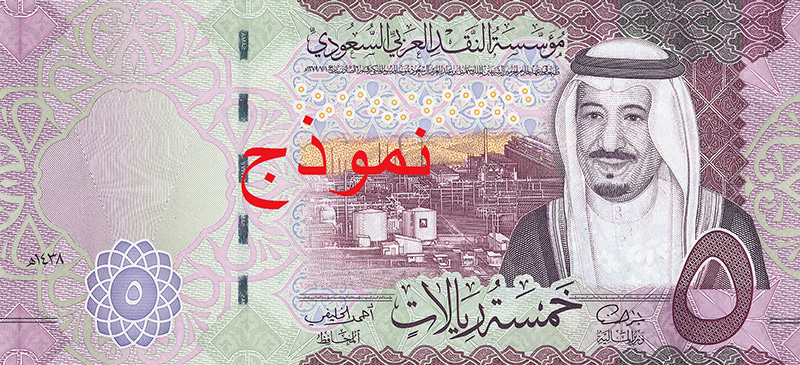 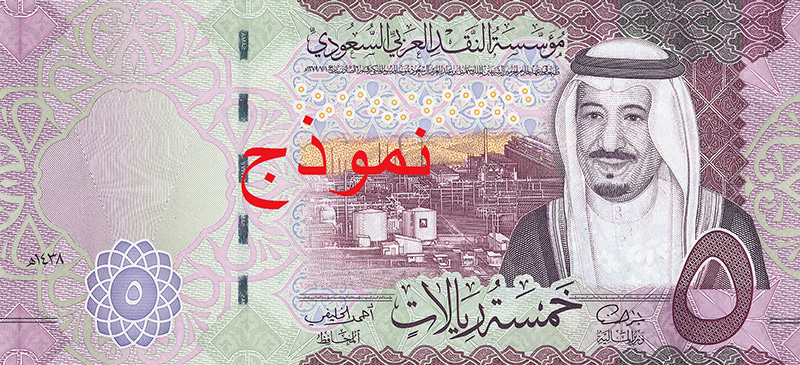 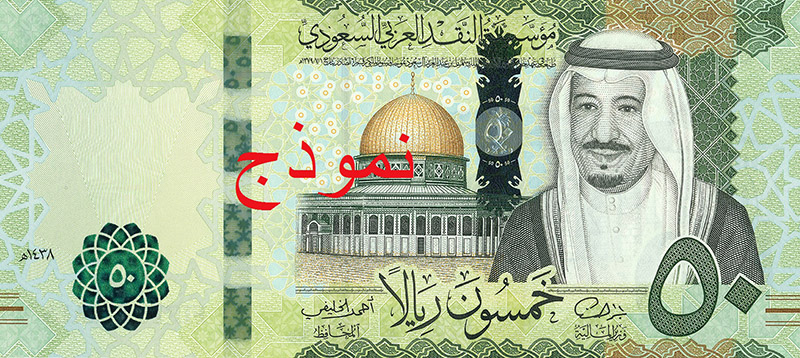 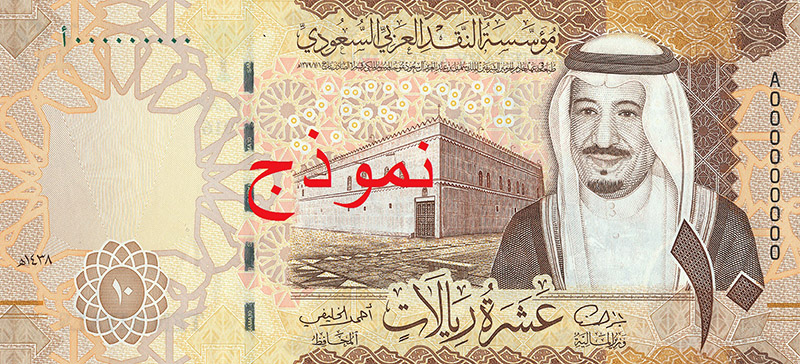 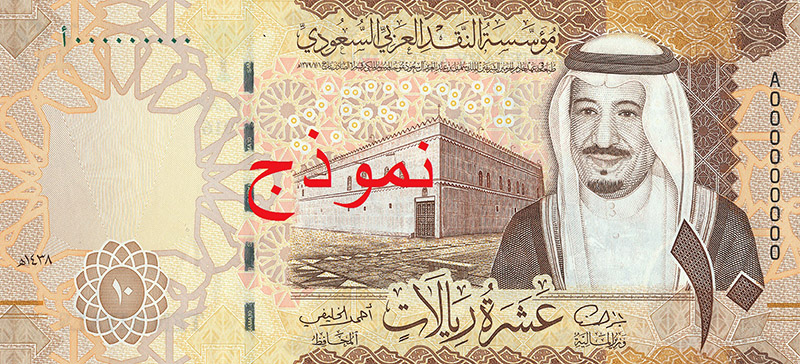 3
افترض أن مع عبد اللطيف ثلاث أوراق نقدية قيمتها مجتمعة 60 ريالاً ، فما عدد الأوراق من كل نوع ؟
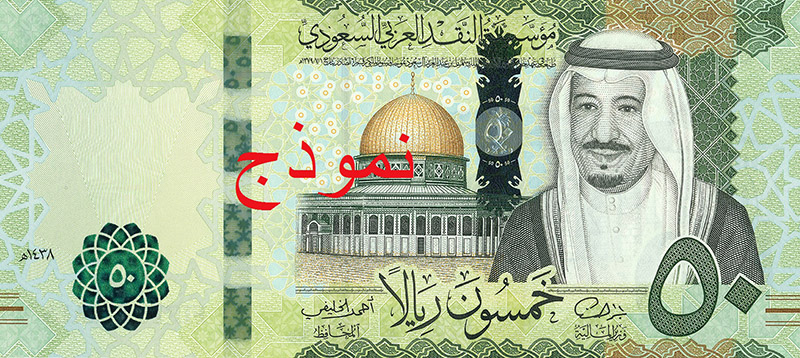 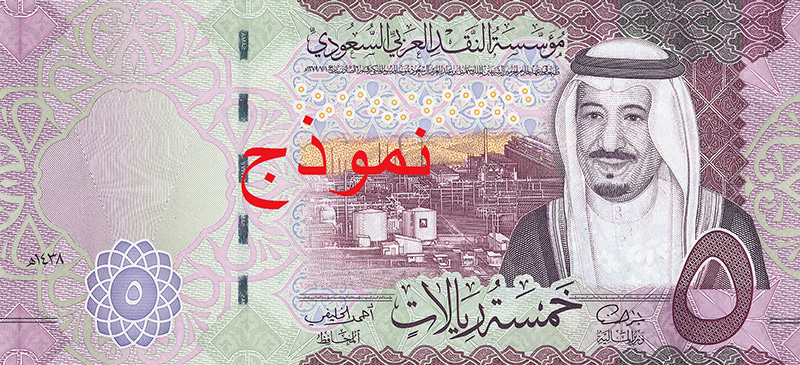 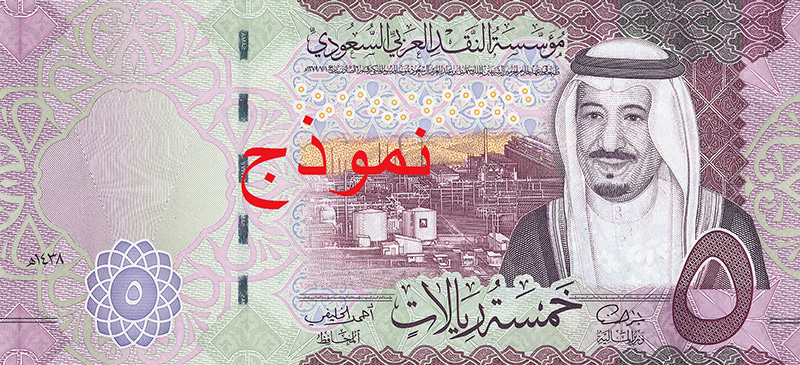 188
×
تدرب على الخطة
-
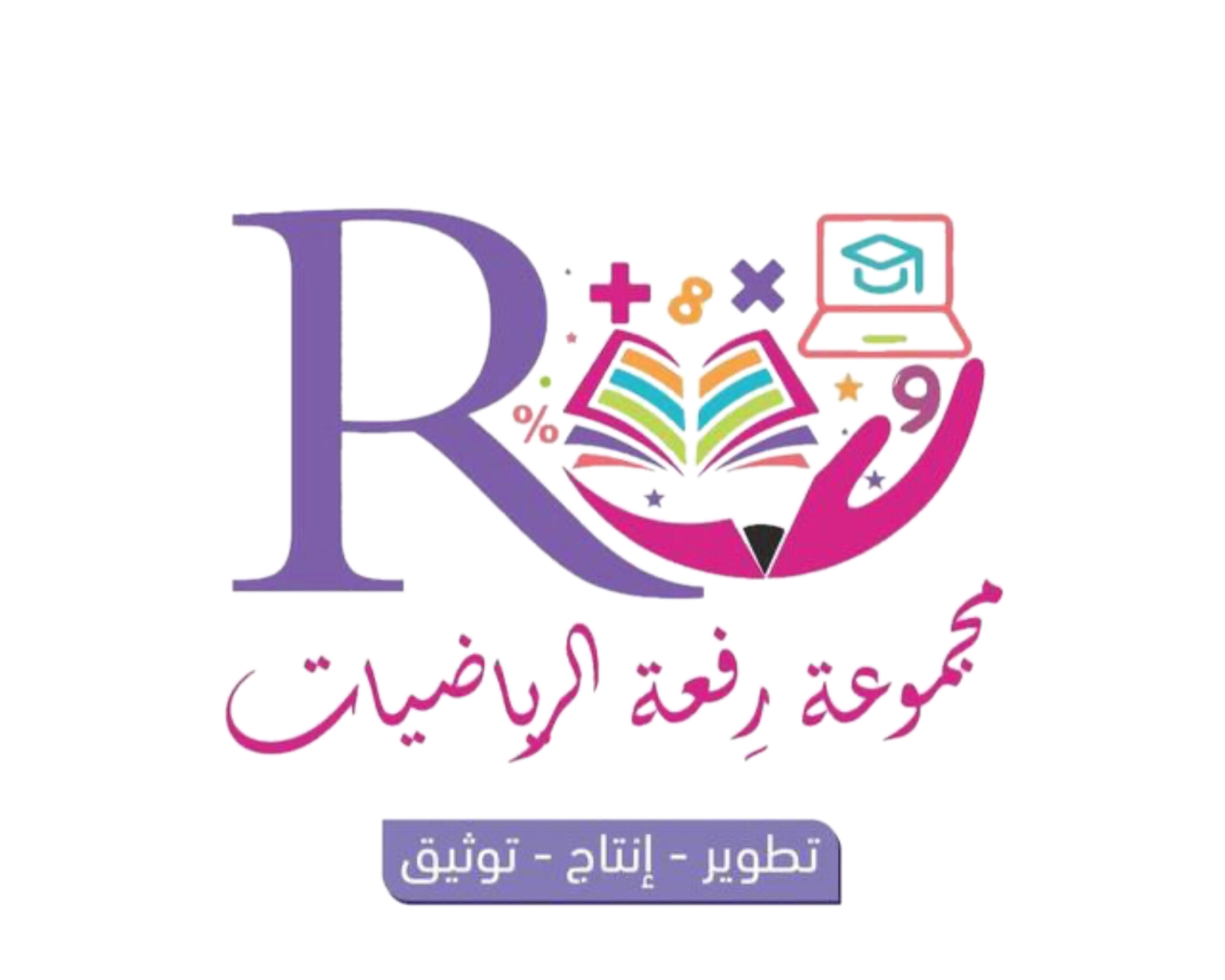 5
يزيد عمر والد محمود 10 سنوات على مثلي عمر محمود . فإذا كان عمر والد محمود 30 سنة ، فما عمر محمود ؟
أفهم /
 المعطيات : * عمر والد محمود 30 سنة    *يزيد عمر والد محمود 10 سنوات على مثلي عمر محمود 
المطلوب: فما عمر محمود ؟
أخطط /
أمثل المسألة
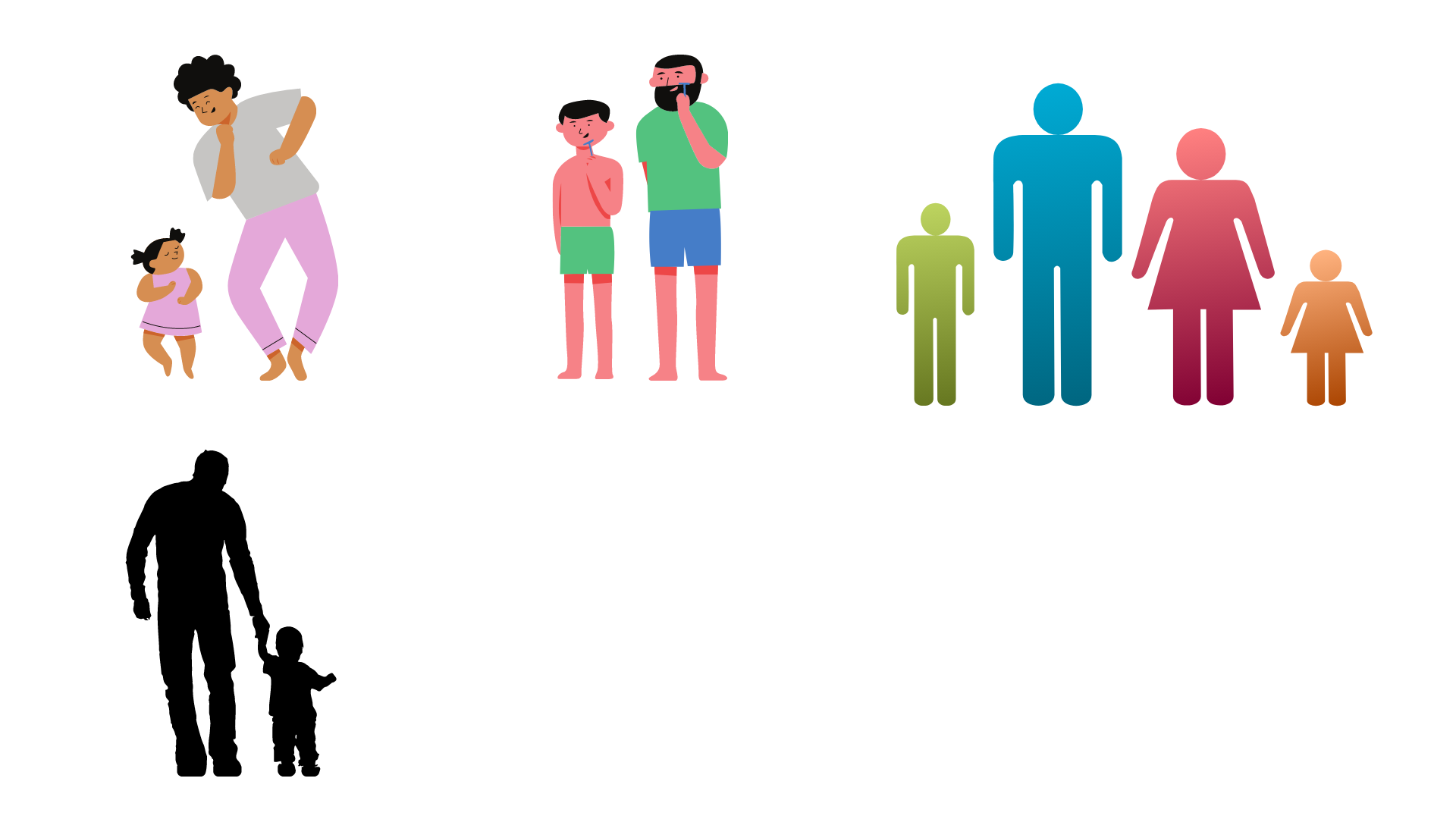 أحل /
.........× 2
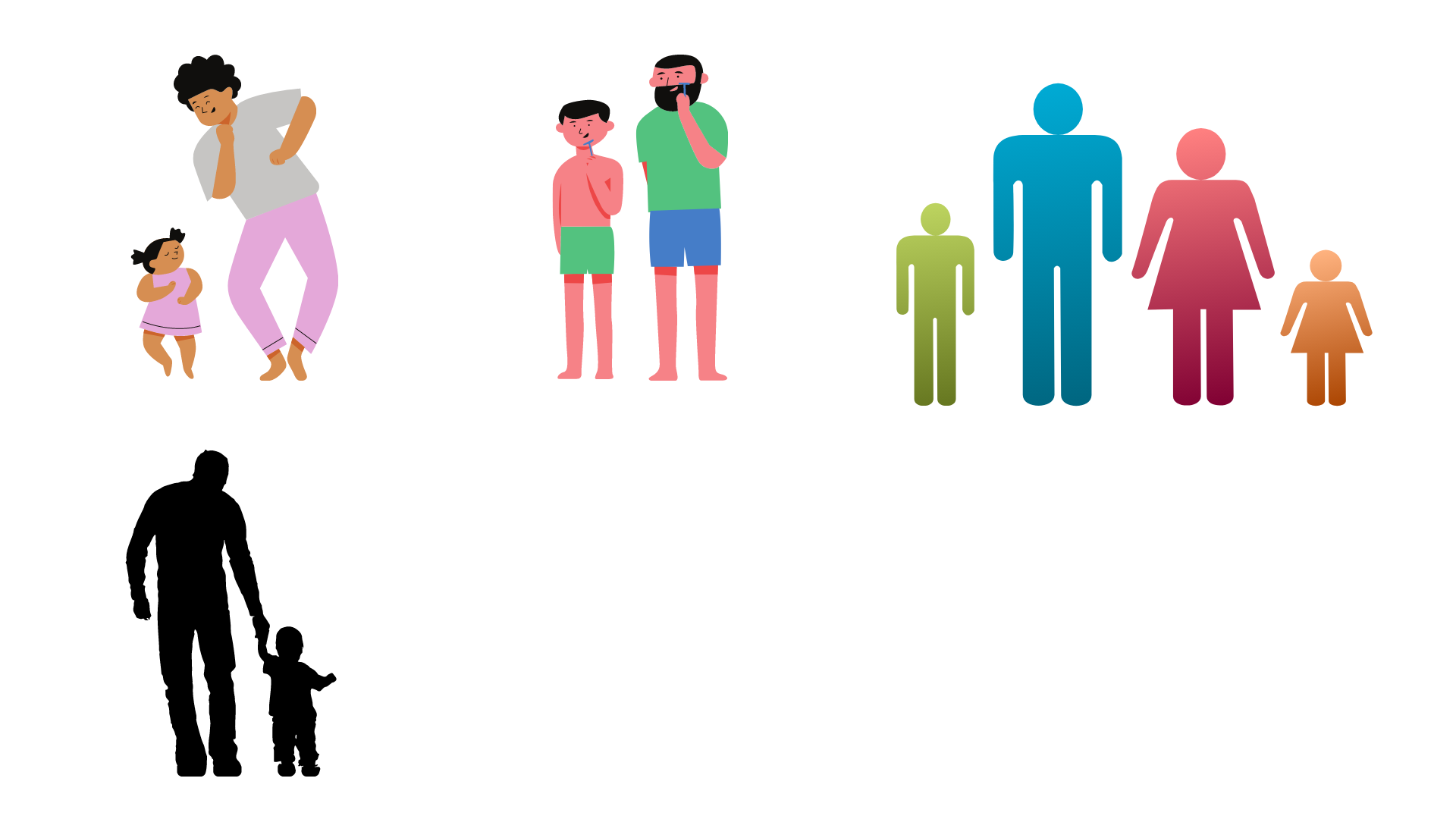 20
10
+ 10
30
=
عمر محمود = 10 سنوات
أتحقق /
30
( 10 × 2 ) + 10 =
188
×
تدرب على الخطة
-
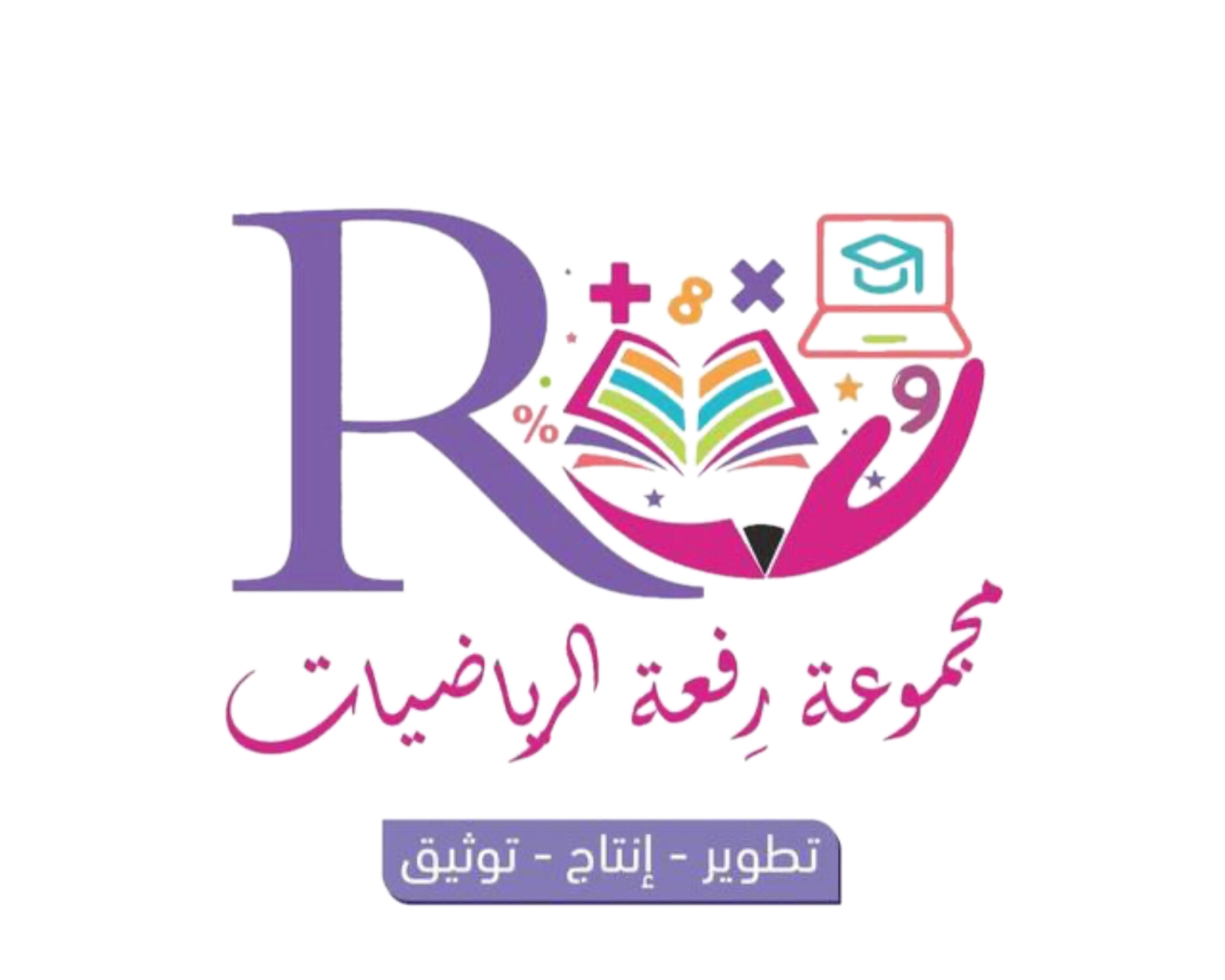 6
يوجد 3 أشخاص في احتفال ، وكل واحد منهم يريد أن يصافح الشخصين الآخرين . ما عدد المصافحات التي ستتم في هذا الاحتفال ؟
أفهم /
 المعطيات : * 3 أشخاص في احتفال     *كل واحد منهم يريد أن يصافح الشخصين الآخرين 
المطلوب: ما عدد المصافحات التي ستتم في هذا الاحتفال ؟
أخطط /
أمثل المسألة
أحل /
الثاني
الأول
الثالث
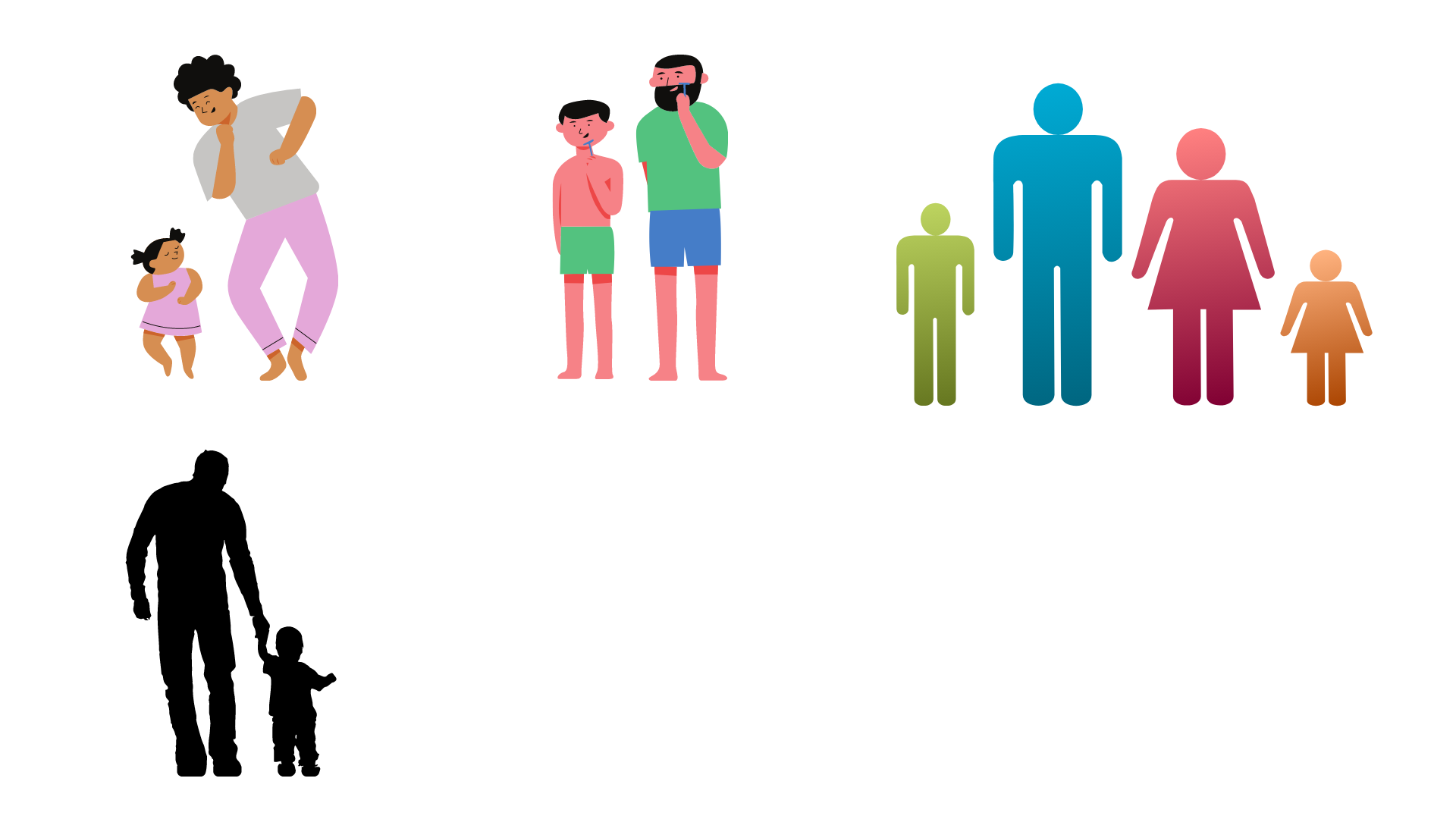 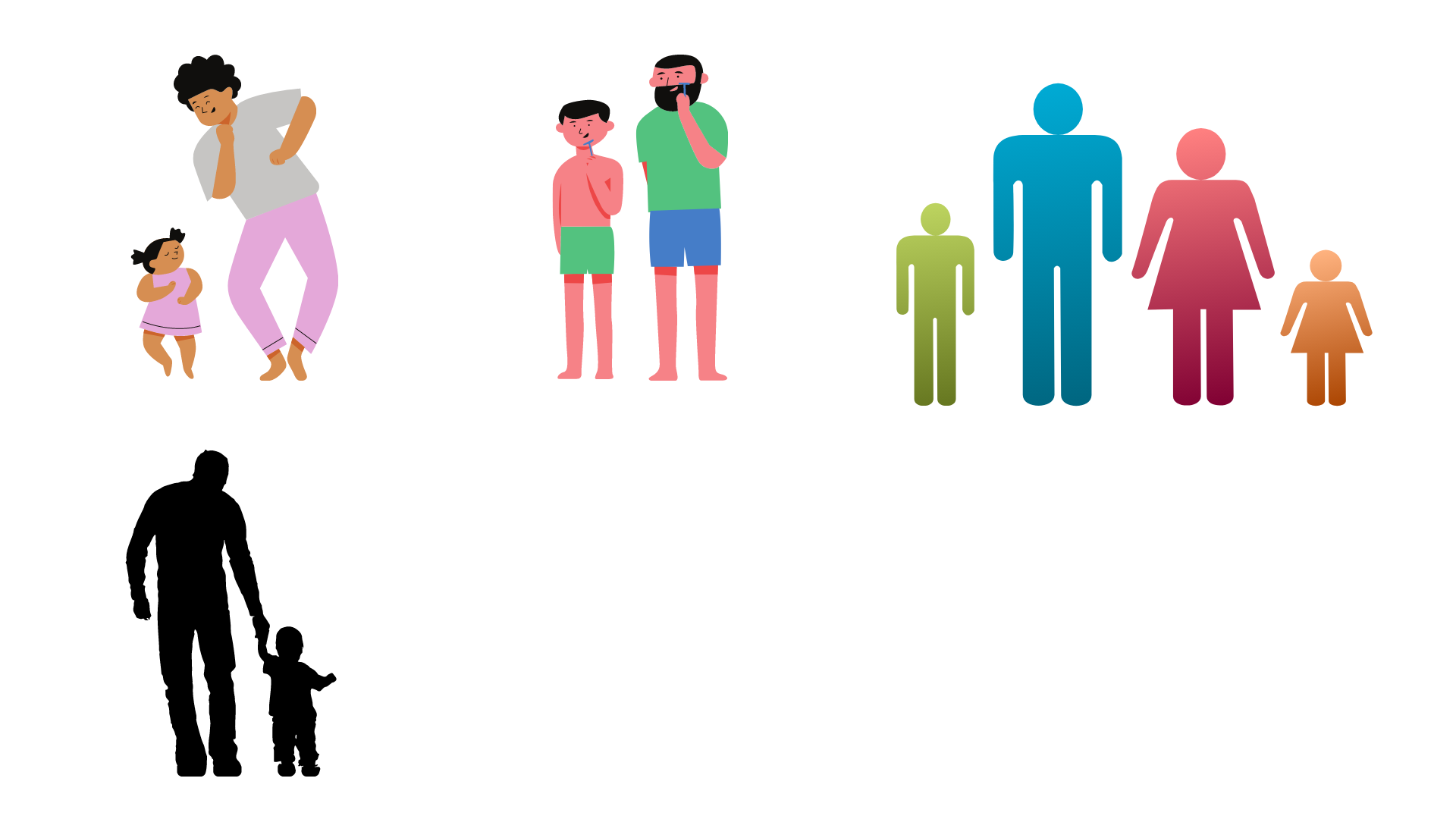 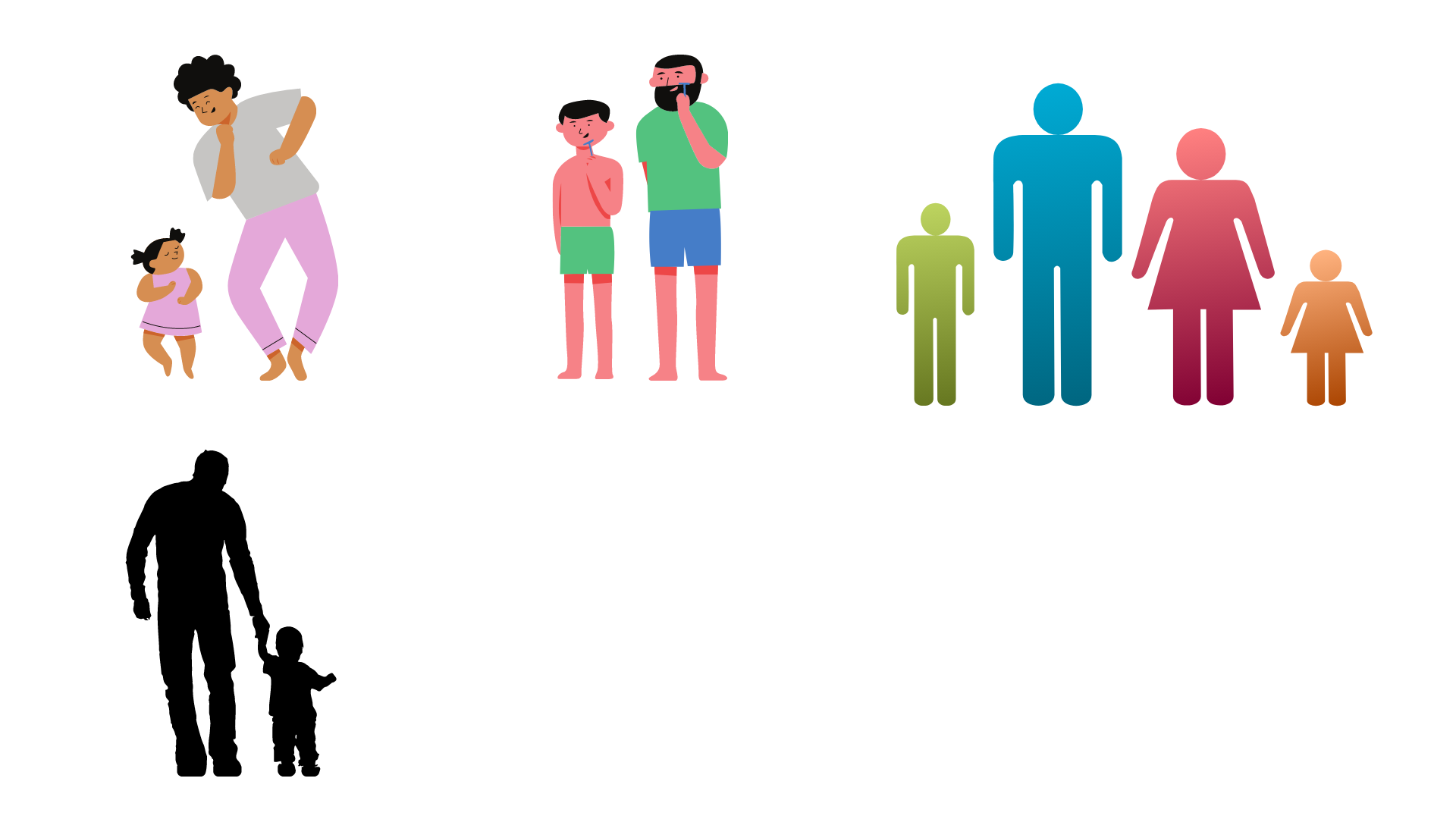 3 مصافحات
أتحقق /
   1 + 1 + 1 = 3
188
×
-
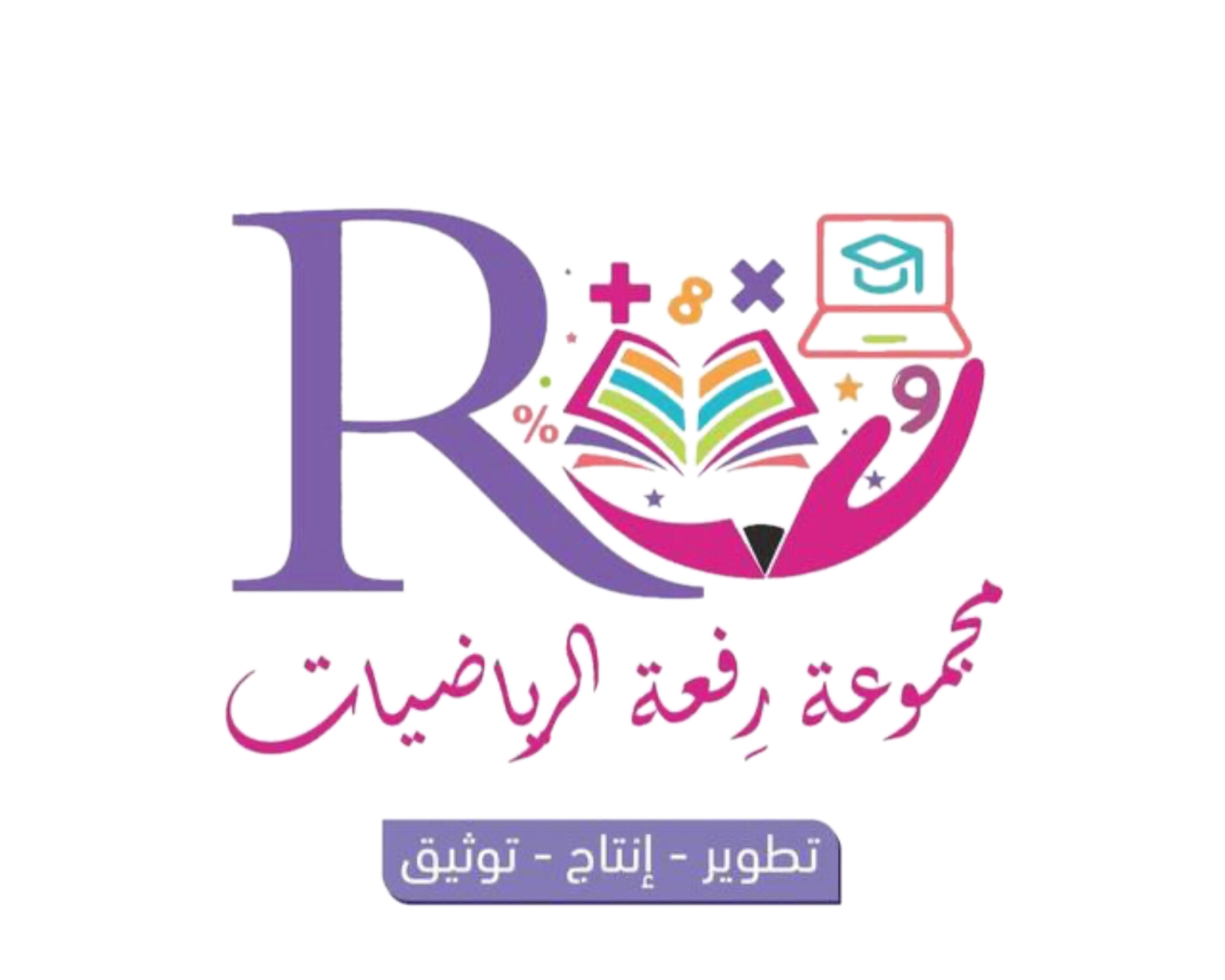 الواجب 

رقم 10 صفحة 58
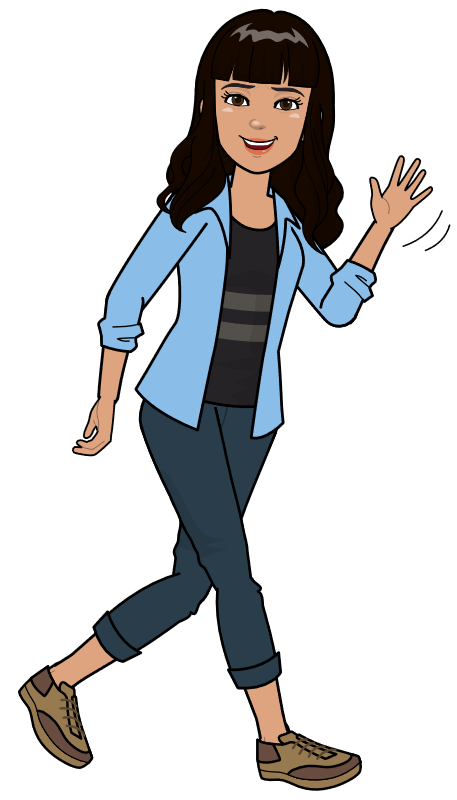 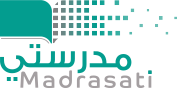